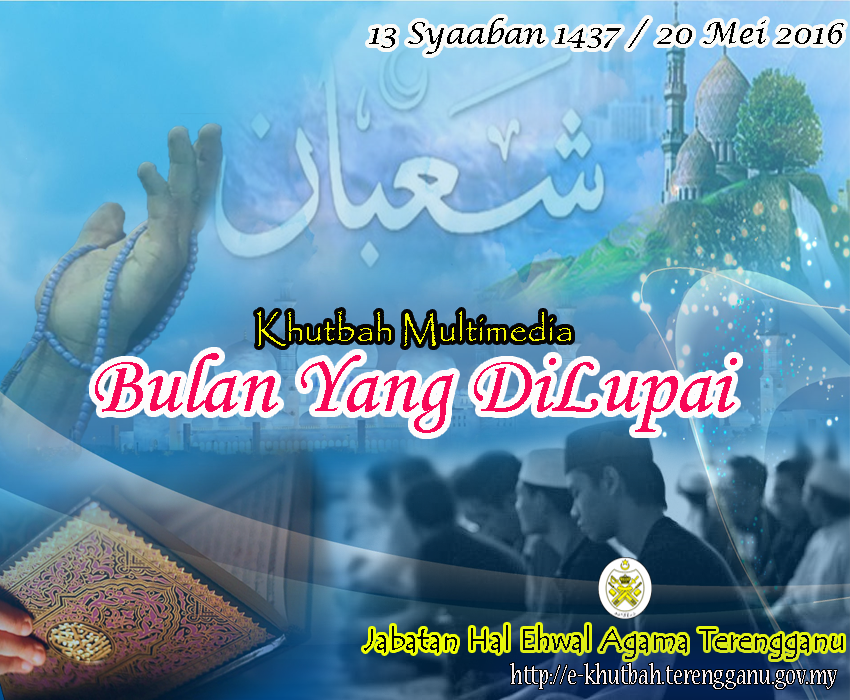 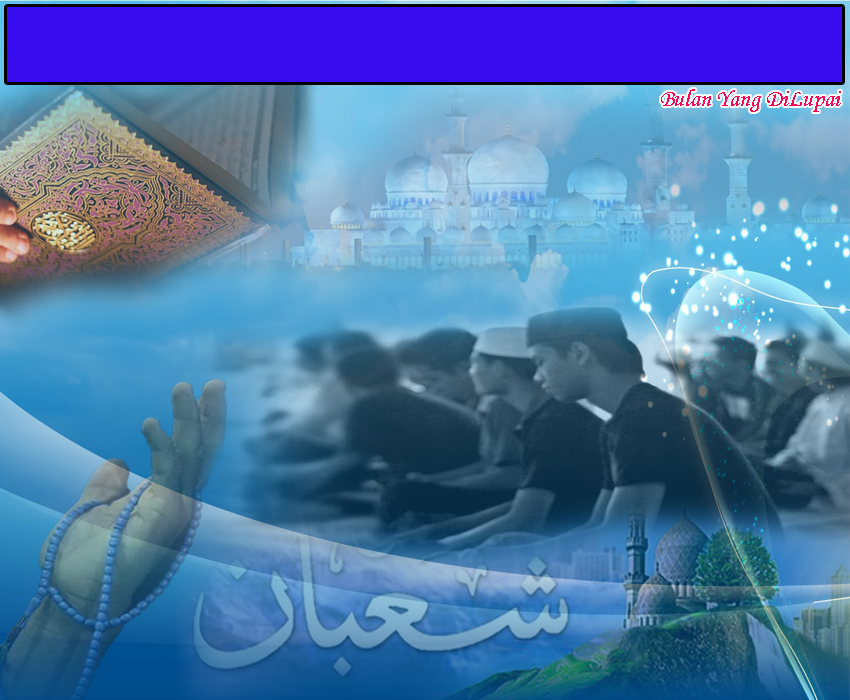 Pujian Kepada Allah S.W.T.
الْحَمْدُ ِللهِ
Segala puji-pujian hanya bagi Allah S.W.T.
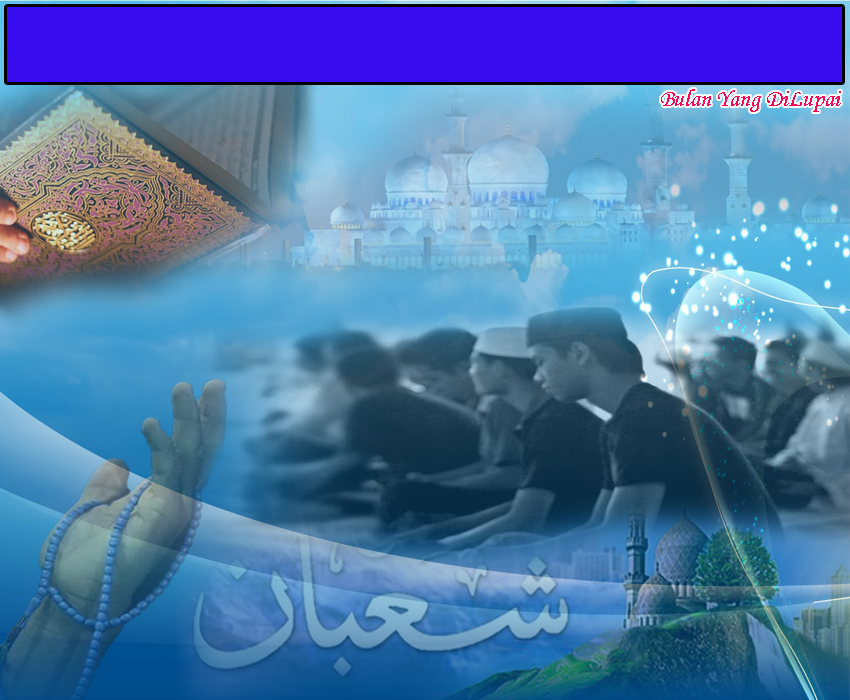 Syahadah
وَأَشْهَدُ أَنْ لآ إِلَهَ إِلاَّ اللهُ، 
وَأَشْهَدُ أَنَّ مُحَمَّدًا عَبْدُهُ رَسُوْلُ اللهُ
Dan kami bersaksi  bahawa sesungguhnya tiada tuhan melainkan Allah, KeesaanNya tiada sekutu bagiNya dan juga kami  bersaksi bahawa nabi Muhammad S.A.W adalah Rasul  Allah.
Selawat Ke Atas 
Nabi Muhammad S.A.W
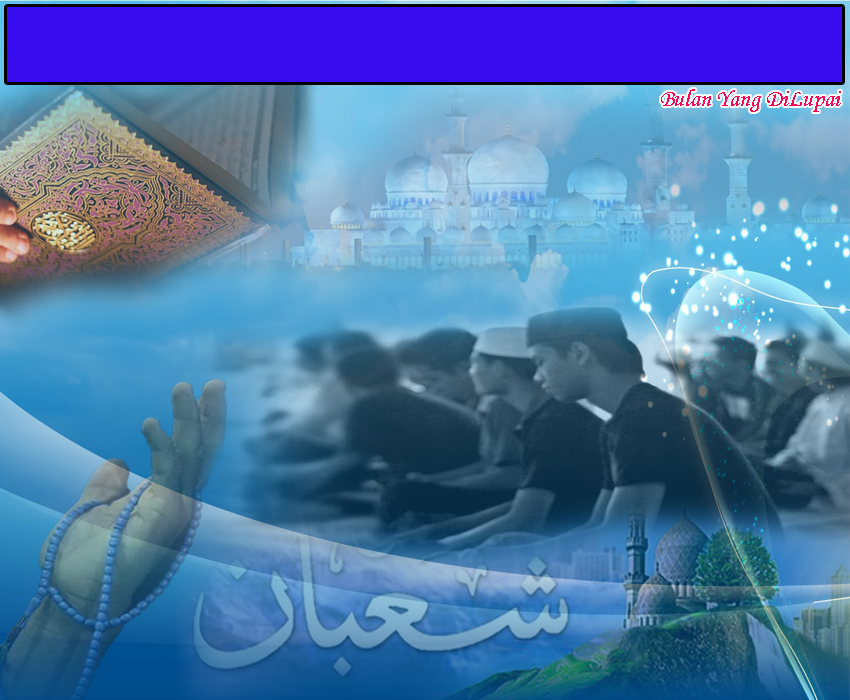 اللَّهُمَّ صَلِّ وَسَلِّمْ عَلَى سَيِّدَنَا مُحَمَّد
 وَعَلَى آلِهِ وَصَحْبِهِ أَجْمَعِيْن.
Ya Allah, Cucurilah rahmat dan sejahtera ke atas hambaMu dan rasulMu Nabi Muhammad S.A.W dan ke atas keluarganya dan para sahabatnya.
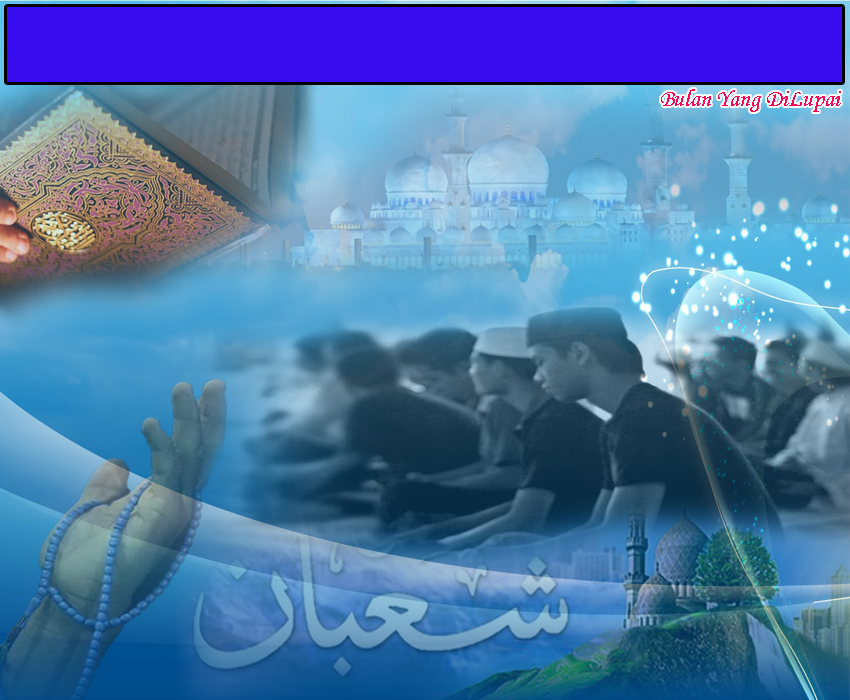 Pesanan Takwa
اتَّقُوْا اللهَ فِيْ أَيَّامِ الدَهْرِ كُلِّه، 
وَاعْلَمُوا أَنَّ لِلَّهِ نَفَحَاتٍ مِنْ رَحْمَتِهِ
Bertakwa kepada Allah pada setiap hari dalam kehidupan kita. Ketahuilah bahawa Allah menyediakan limpahan rahmatnya kepada hambanya yang dikehendaki.
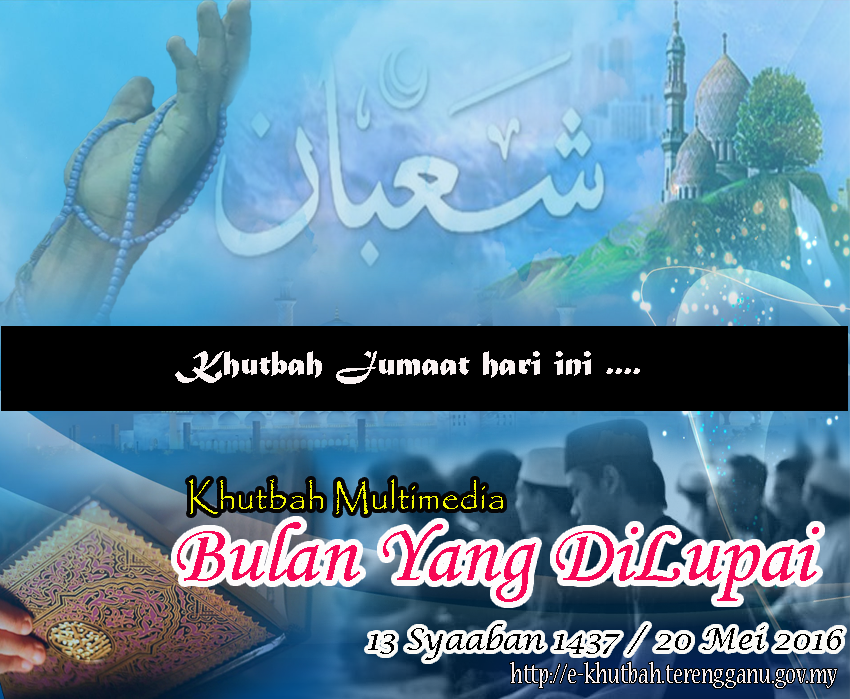 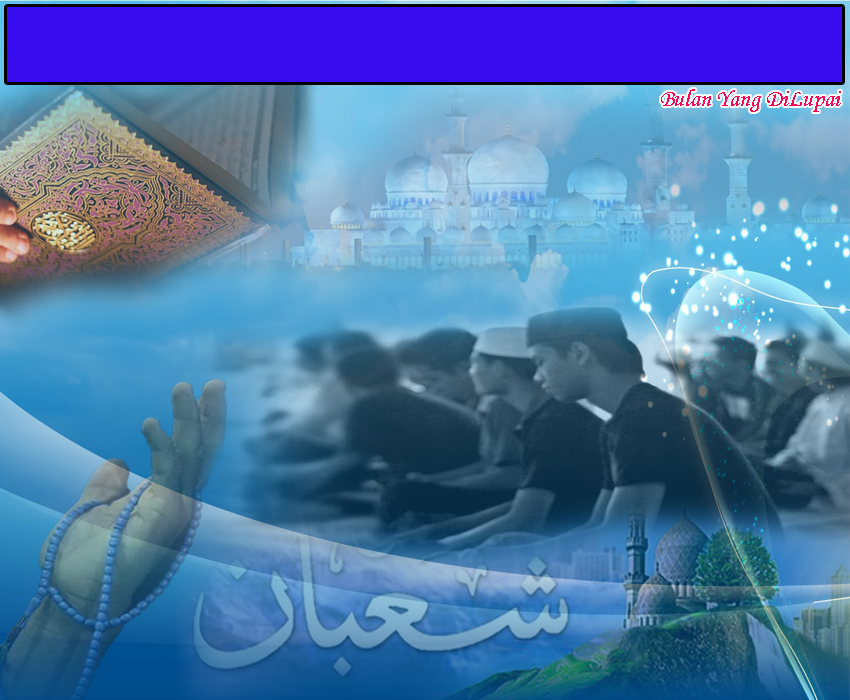 Dijadikan bulan dan matahari sebagai penentu bagi masa dalam kehidupan manusia.
Firman Allah Taala Dalam 
Surah At Taubah, Ayat: 36
إِنَّ عِدَّةَ الشُّهُورِ عِندَ اللّهِ اثْنَا عَشَرَ شَهْرًا فِي كِتَابِ اللّهِ يَوْمَ خَلَقَ السَّمَاوَات وَالأَرْضَ مِنْهَا أَرْبَعَةٌ حُرُمٌ ذَلِكَ الدِّينُ الْقَيِّمُ فَلاَ تَظْلِمُواْ فِيهِنَّ أَنفُسَكُمْ وَقَاتِلُواْ الْمُشْرِكِينَ كَآفَّةً كَمَا يُقَاتِلُونَكُمْ كَآفَّةً وَاعْلَمُواْ أَنَّ اللّهَ مَعَ الْمُتَّقِينَ
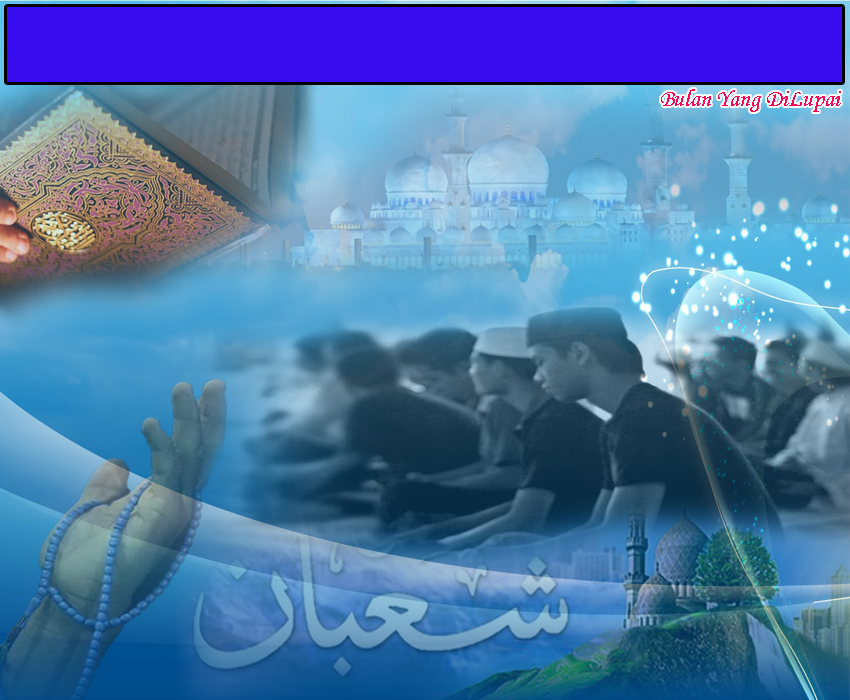 Maksudnya:
Sesungguhnya bilangan bulan-bulan di sisi (hukum) Allah ialah dua belas bulan, (yang telah ditetapkan) Dalam Kitab Allah semasa ia menciptakan langit dan bumi, di antaranya empat bulan yang dihormati. ketetapan Yang demikian itu ialah ugama yang betul lurus, maka janganlah kamu menganiaya diri kamu Dalam bulan-bulan yang dihormati itu (dengan melanggar laranganNya); dan perangilah kaum kafir musyrik seluruhnya sebagaimana mereka memerangi kamu seluruhnya; dan ketahuilah sesungguhnya Allah beserta orang-orang Yang bertaqwa.
Imam Ahmad dan Nasa’ie meriwayatkan daripada Usmah bin Zaid katanya:
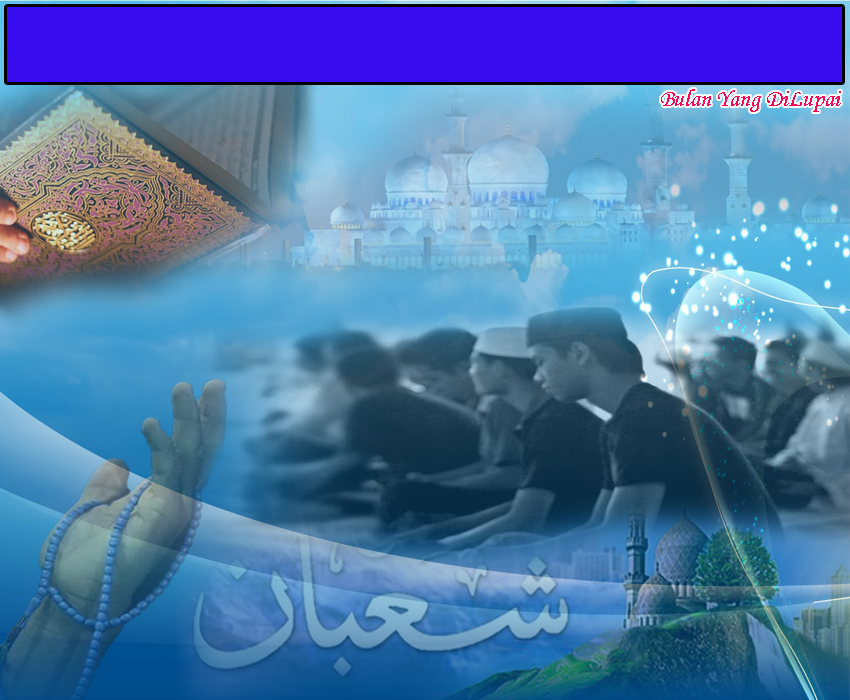 قُلْتُ يَا رَسُولَ اللهِ لَمْ أَرَكَ تَصُومُ شَهْرًا مِنْ الشُّهُورِ مَا تَصُومُ مِنْ شَعْبَانَ. قَالَ ذَلِكَ شَهْرٌ يَغْفُلُ النَّاسُ عَنْهُ بَيْنَ رَجَبٍ وَرَمَضَانَ، وَهُوَ شَهْرٌ تُرْفَعُ فِيهِ الأَعْمَالُ إِلَى رَبِّ الْعَالَمِينَ، فَأُحِبُّ أَنْ يُرْفَعَ عَمَلِي وَأَنَا صَائِمٌ.
“Usamah berkata: Wahai Rasulullah, aku tidak melihat kamu  berpuasa pada sesuatu bulan seperti mana kamu berpuasa pada bulan  Sya’ban (kerana banyaknya Rasulullah berpuasa pada bulan Sya’ban). Jawab baginda: Itulah bulan yang dilupai oleh manusia, antara bulan Rejab dan Ramadhan. Sya’ban itu bulan yang diangkat padanya amalan-amalan kepada tuhan sekalian alam. Maka aku ingin agar diangkat amalanku dalam keadaan aku berpuasa”.
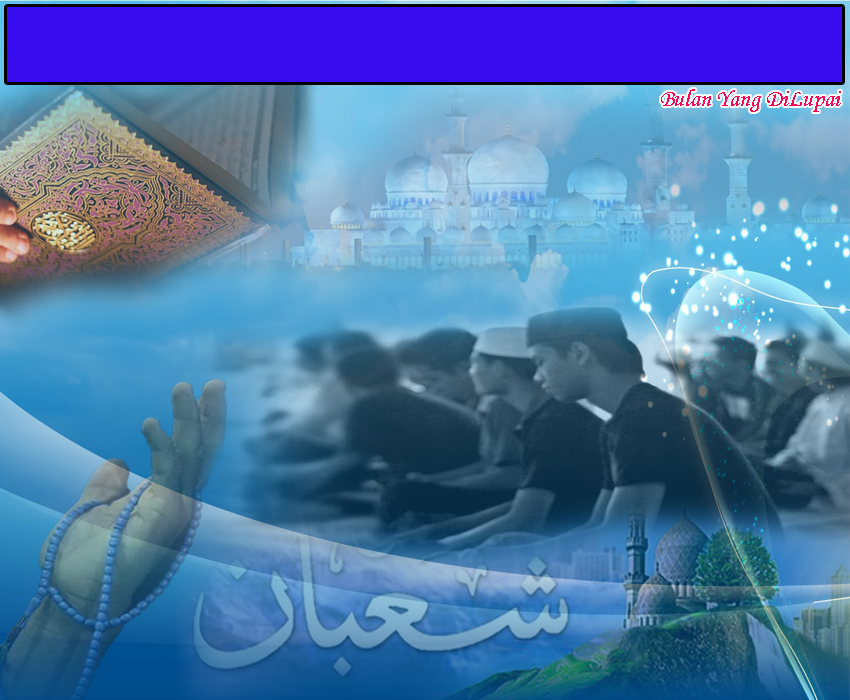 Bulan Sya’ban mempunyai banyak kelebihan dan fadhilat bagi mereka yang mencari dan mengharapkan keampunan daripada Allah
Pintu rahmat dan keampunan dibuka seluas-luasnya oleh Allah SAW
Terdapat dua golongan yang terhalang daripada mendapat rahmat dan keampunan ini. Mereka ialah orang yang menyekutukan Allah, dan orang yang berbalah dan bergaduh sesama muslim
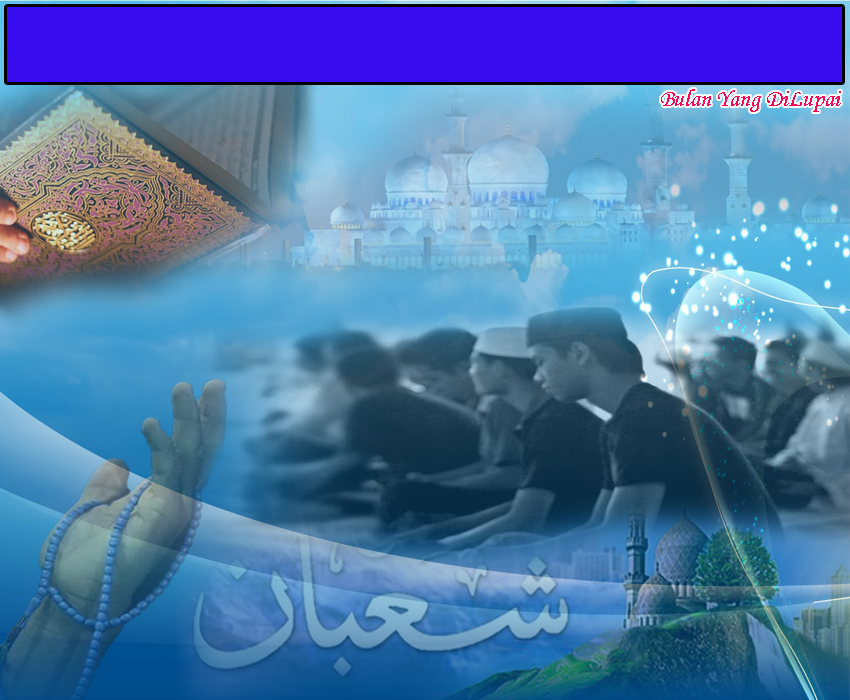 Sabda Nabi S.A.W
إِنَّ اللهَ لَيَطَّلِعُ فِي لَيْلَةِ النِّصْفِ مِنْ شَعْبَانَ، فَيَغْفِرُ لِجَمِيعِ خَلْقِهِ إِلاَّ لِمُشْرِكٍ أَوْ مُشَاحِنٍ.
“Sesungguhnya Allah menurunkan rahmat kemurahannya pada malam nisfu Sya’ban. Maka Dia mengampunkan bagi seluruh makhluknya, kecuali: orang yang mensyirikkan Allah dan orang yang bertelingkah”.
 (hadis riwayat al-Tirmizi, Ibn Majah dan Ahmad)
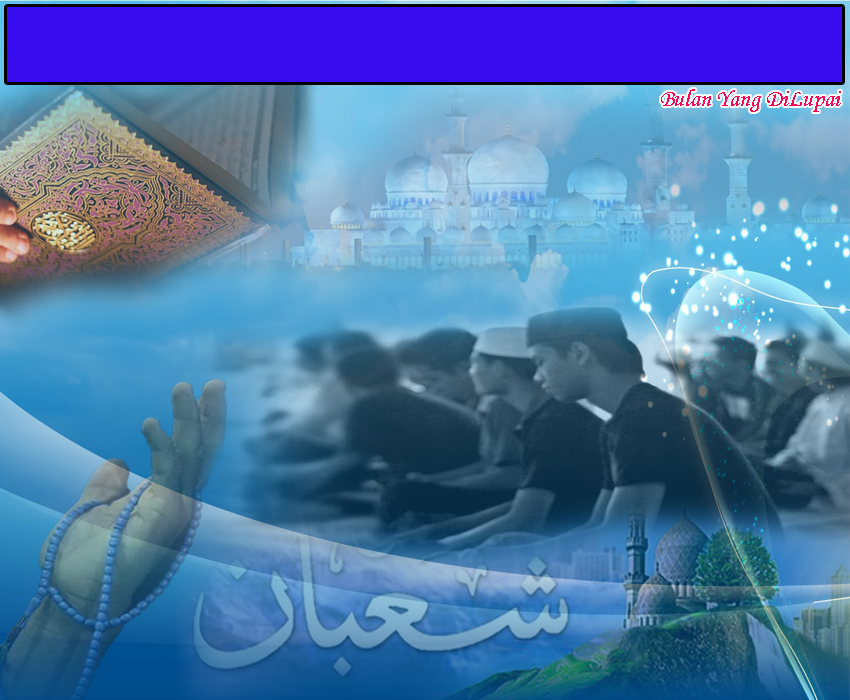 Adat menghidupkan malam nisfu Sya’ban dengan amalan soleh dan ibadat, adalah bertepatan dengan tuntutan syara
Semua amalan soleh, samada solat sunat, membaca al-quran, berzikir, beriktikaf, bertahajjud, menghadiri kuliah ilmu, bersedekah dan memberi makan boleh dilakukan
Maka kita lihat pada malam nisfu Sya’ban, masjid-masjid dipenuhi dengan pelbagai golongan. Mereka terdiri daripada pengunjung tetap, pengunjung Jumaat, dan ada juga yang hanya menampakkan diri pada hari raya dan malam nisfu Sya’ban sahaja.
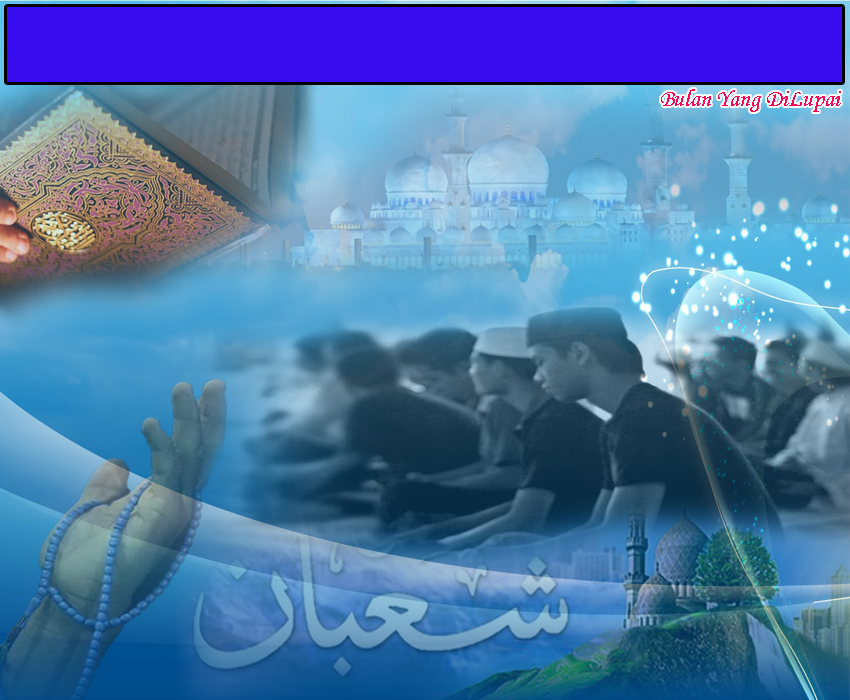 Pada hakikatnya menerima jemputan Allah pada setiap hari, lima kali sehari semalam; bukannya pada malam nisfu Sya’ban sahaja.
Sayugia kita berasa malu di depan Allah, kerana hanya datang ke rumahNya pada malam nisfu Sya’ban sahaja, tidak pada waktu-waktu lain. Sepatutnya malam nisfu Sya’ban menjadi pencetus semangat untuk kita terus hadir ke masjid pada malam-malam dan hari berikutnya.
Larangan memulakan puasa sunat 
pada separuh kedua bulan Sya’ban
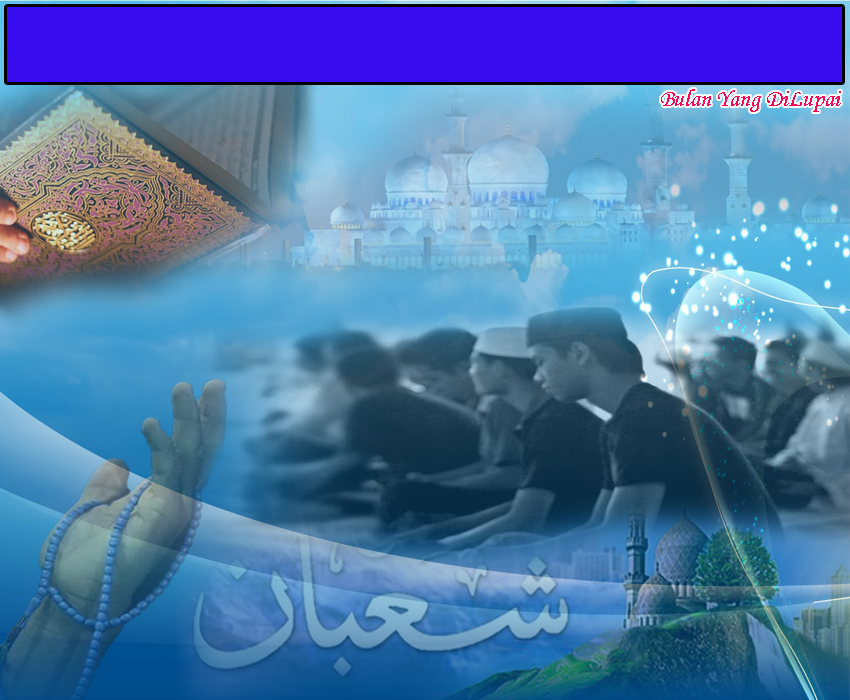 Sabda Nabi S.A.W
إِذَا انْتَصَفَ شَعْبَانُ فَلاَ تَصُومُوا
Apabila telah melepasi separuh Sya’ban, makan janganlah kamu berpuasa.
(Hadis riwayat Abu Daud dan Baihaqi)
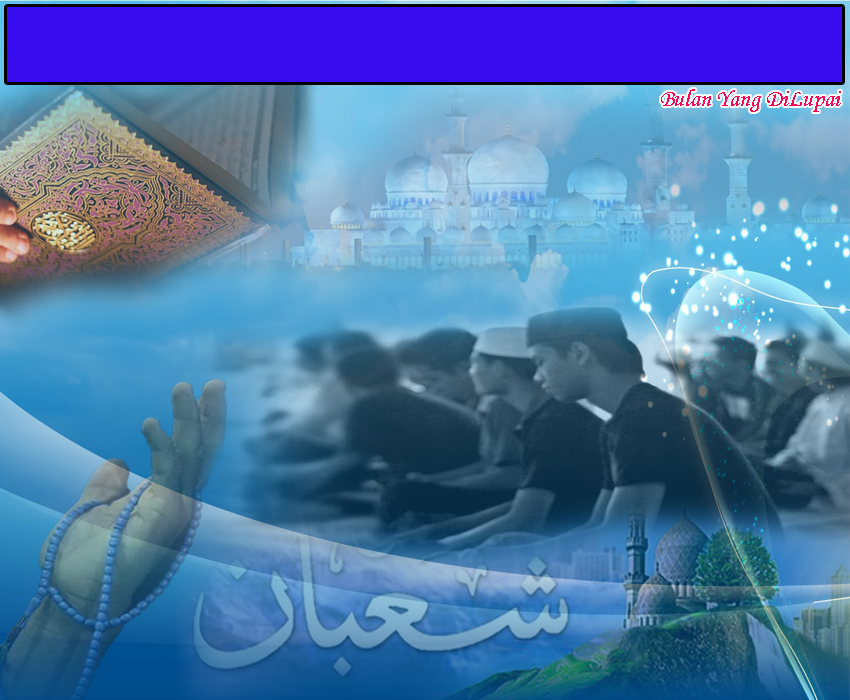 Menurut Mazhab Syafie, seseorang itu haram memulakan puasa sunat pada separuh kedua bulan Sya’ban kecuali dalam tiga keadaan berikut:
Puasa wajib seperti Qada’ Ramadan, 
     Nazar dan Kaffarah.
2. Jika telah memulakan puasa sebelum daripada 15 Sya’ban. Maka dia boleh menyambungnya dengan separuh kedua Sya’ban.
3. Orang yang membiasakan  berpuasa Isnin dan Khamis pada setiap minggu, atau berpuasa secara berselang sehari. Maka dia boleh meneruskan adat berpuasa itu walaupun selepas 15 Sya’ban.
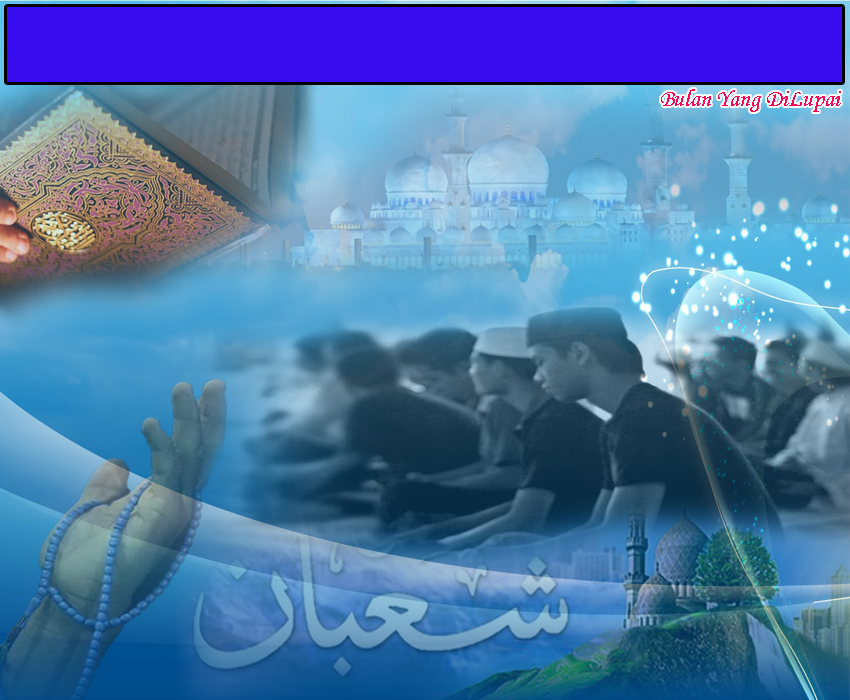 Seruan menghidupkan bulan Sya’ban
1) Mendamaikan antara sesama Islam, serta membuang perasaan dendam dan sengketa antara semasa Islam.
2) Meningkatkan amalan soleh seperti solat berjemaah di masjid, membaca al-Quran, bersedekah dan menghubungkan silaturrahim.
3) Menyegerakan qada puasa Ramadhan bagi mereka yang belum selesai menggantikan puasa sebelum ini.
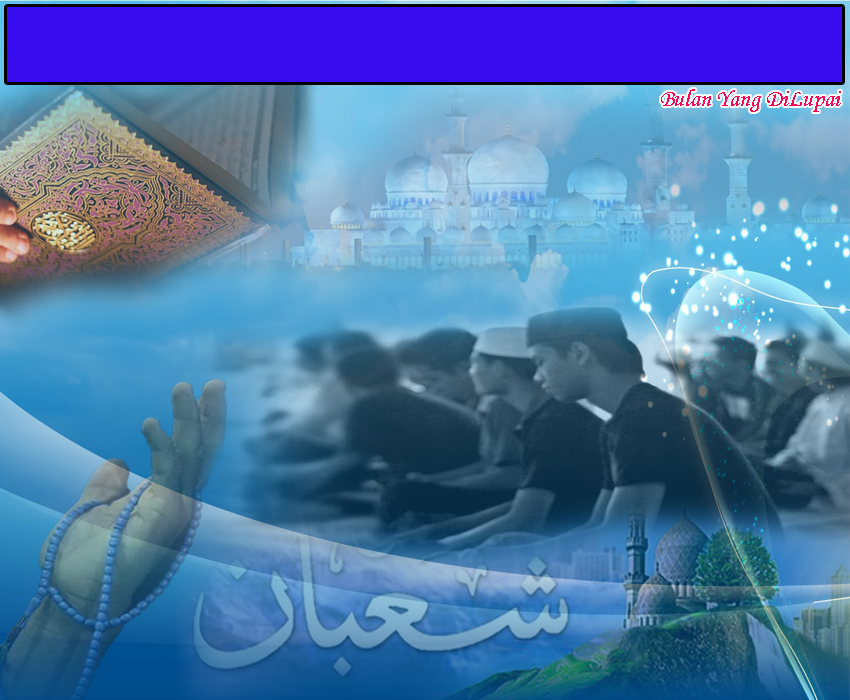 Seruan menghidupkan bulan Sya’ban
4) Membanyakkan puasa pada bulan Sya’ban.
5) Menjauhi segala maksiat dan larangan Allah SWT kerana menghormati dan memuliakan bulan Sya’ban yang diberkati Allah ini.
Firman Allah dalam 
Surah Al-Haj : Ayat 31-32
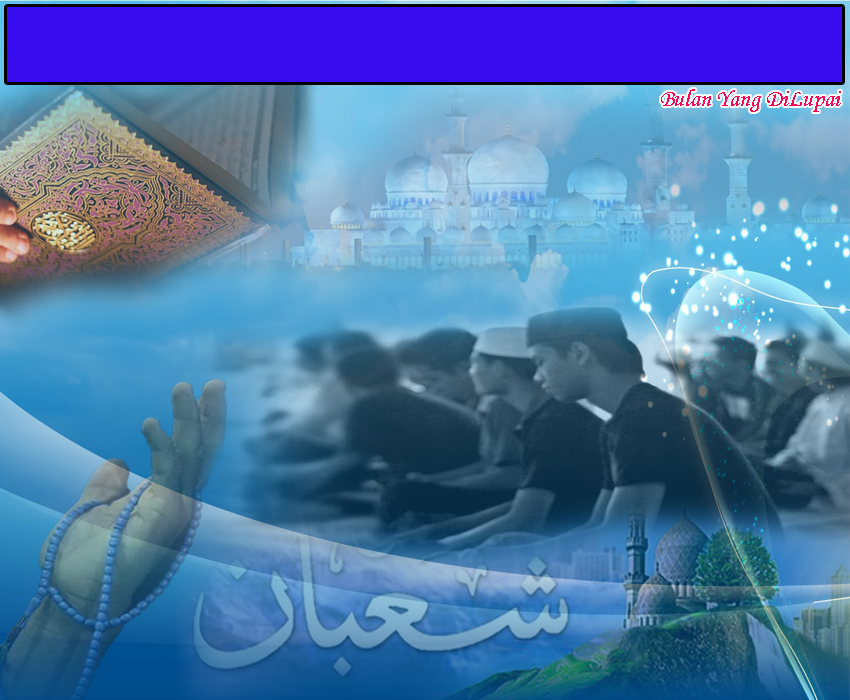 حُنَفَاء لِلَّهِ غَيْرَ مُشْرِكِينَ بِهِ وَمَن يُشْرِكْ بِاللهِ فَكَأَنَّمَا خَرَّ مِنَ السَّمَاء فَتَخْطَفُهُ الطَّيْرُ أَوْ تَهْوِي بِهِ الرِّيحُ فِي مَكَانٍ سَحِيقٍ. ذَلِكَ وَمَن يُعَظِّمْ شَعَائِرَ اللهِ فَإِنَّهَا مِن تَقْوَى الْقُلُوبِ
(Amalkanlah perkara-perkara itu) Dengan tulus ikhlas kepada Allah, serta tidak mempersekutukan sesuatu pun dengannya; dan sesiapa Yang mempersekutukan sesuatu Yang lain Dengan Allah maka seolah-olah Dia jatuh dari langit lalu disambar oleh burung, atau dihumbankan oleh angin ke tempat Yang jauh (yang membinasakan).  Demikianlah (ajaran Allah); dan sesiapa Yang menghormati syiar-syiar ugama Allah maka (Dia lah orang Yang bertaqwa) kerana Sesungguhnya perbuatan itu satu kesan dari sifat-sifat taqwa hati orang mukmin.
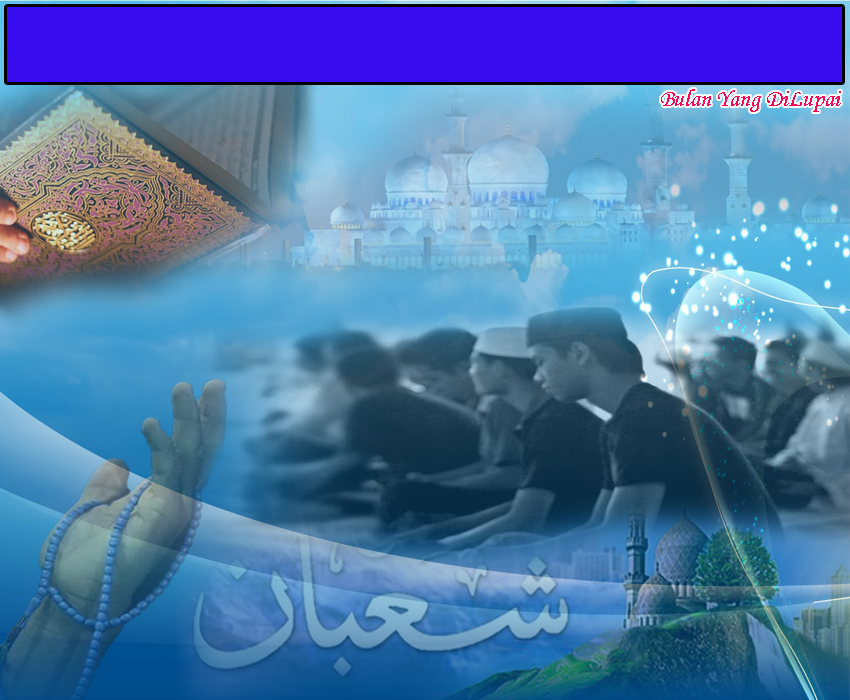 PENUTUP
بَارَكَ اللهُ ِلىْ وَلَكُمْ بِالْقُرْءَانِ الْعَظِيْمِ، وَنَفَعَنِى وَإِيَّاكُمْ بِمَا فِيْهِ مِنَ الأَيَاتِ وَالذِّكْرِ الْحَكِيْمِ، وَتَقَبَّلَ مِنِّي وَمِنْكُمْ تِلاوَتَهُ إِنَّهُ هُوَ السَّمِيعُ الْعَلِيْمُ. أَقُوْلُ قَوْلِيْ هَذَا وَأَسْتَغْفِرُ اللهَ الْعَظِيْمَ لِيْ وَلَكُمْ، وَلِسَائِرِ الْمُسْلِمِيْنَ وَالْمُسْلِمَاتِ، وَالْمُؤْمِنِيْنَ وَالْمُؤْمِنَاتِ فَاسْتَغْفِرُوْهُ، فَيَا فَوْزَ الْمُسْتَغْفِرِيْنَ، وَياَ نَجَاةَ التَّائِبِينَ.
Doa Antara Dua Khutbah
Aamiin Ya Rabbal Aalamin..
Tuhan Yang Memperkenankan Doa Orang-orang Yang Taat, Berilah Taufik Kepada Kami 
Di Dalam Mentaatimu, Ampunilah Kepada 
Mereka Yang 
Memohon Keampunan.
Aamiin
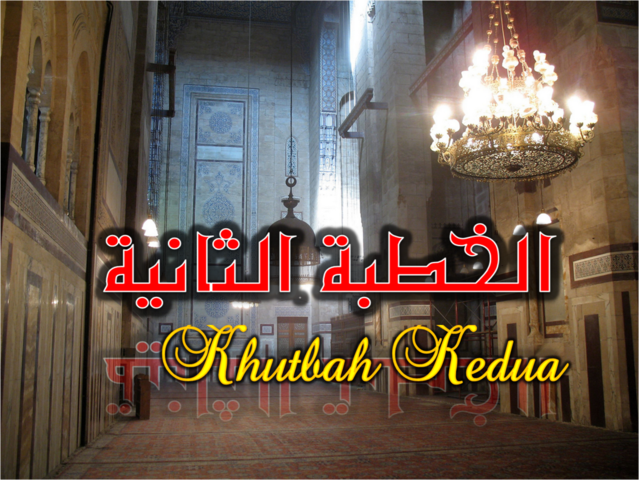 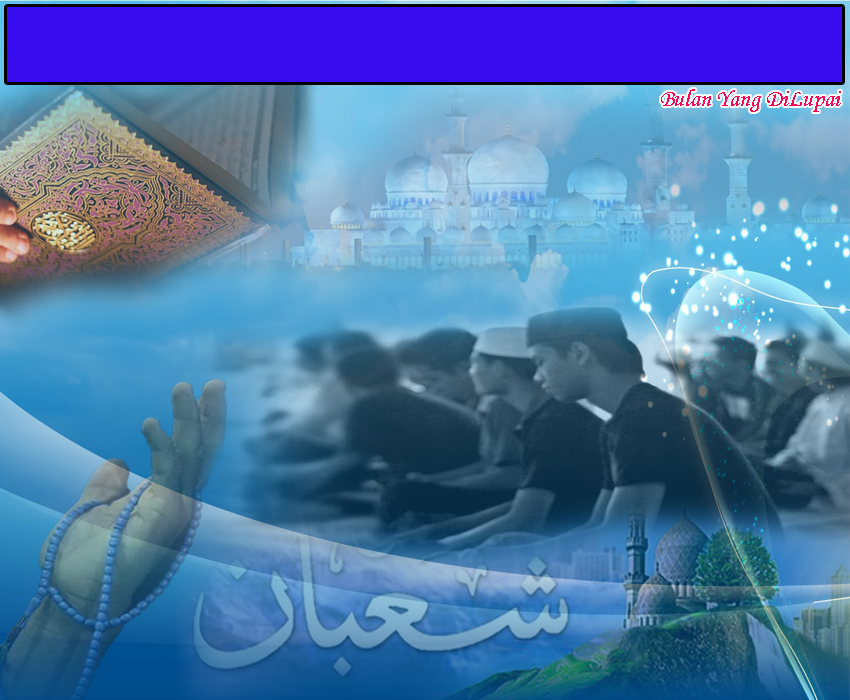 Pujian Kepada Allah S.W.T.
الْحَمْدُ لِلَّهِ
Segala puji-pujian hanya bagi Allah S.W.T.
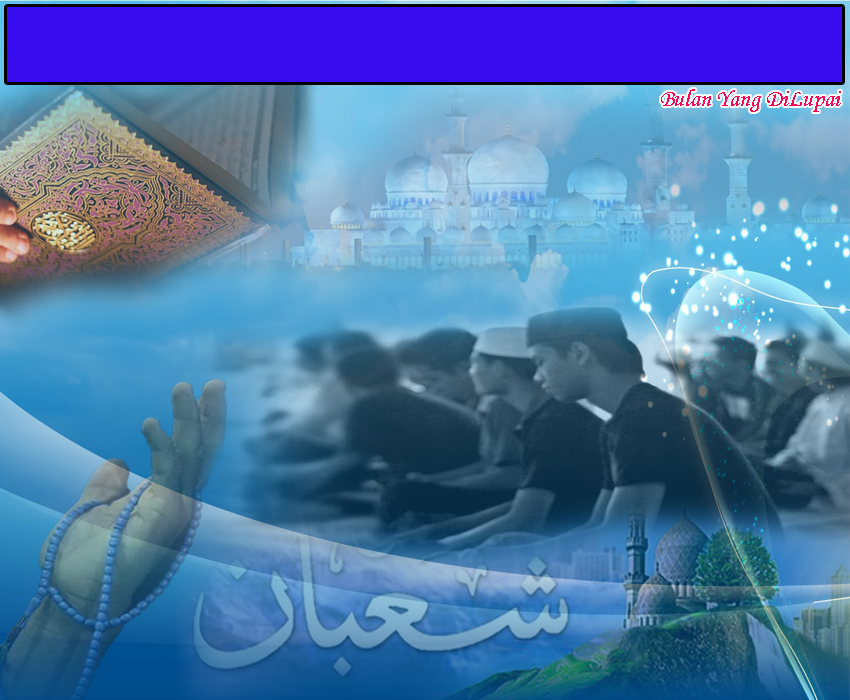 Syahadah
وَأَشْهَدُ أَنْ لآ إِلَهَ إِلاَّ اللهُ وَحْدَهُ لاَ شَرِيْكَ لَهُ، وَأَشْهَدُ أَنَّ سَيِّدَنَا مُحَمَّدًا عَبْدُهُ وَرَسُوْلُهُ
Dan aku bersaksi  bahawa sesungguhnya tiada tuhan melainkan Allah, KeesaanNya tiada sekutu bagiNya dan juga aku bersaksi bahawa nabi Muhammad S.A.W hambaNya dan rasulNya.
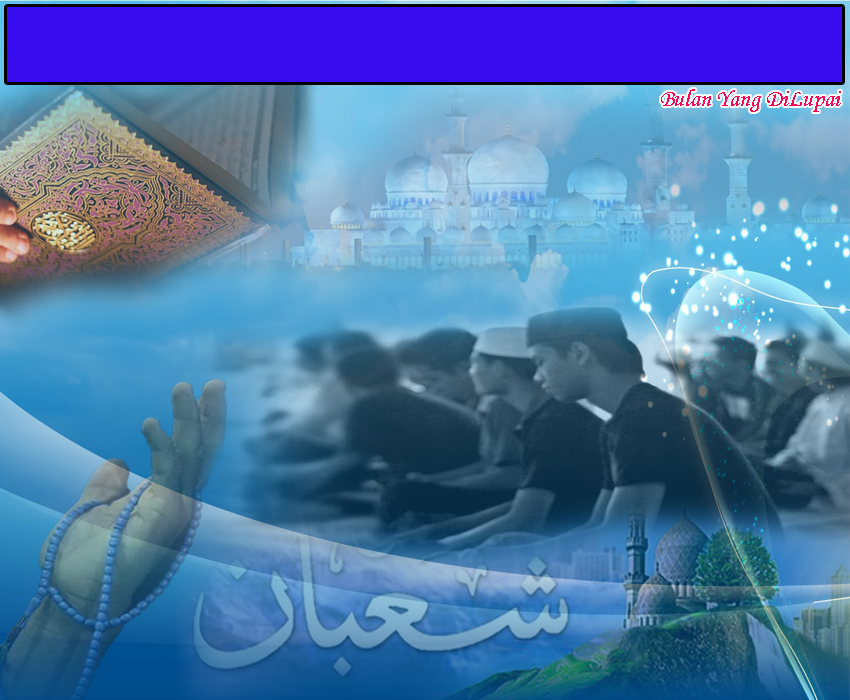 Selawat Ke Atas 
Nabi Muhammad S.A.W
اللَّهُمَّ صَلِّ وَسَلِّمْ عَلَى سَيِّدَنَا مُحَمَّدٍ 
وَعَلَى آلِهِ وَصَحْبِهِ أَجْمَعِيْن.
Ya Allah, Cucurilah rahmat dan sejahtera ke atas junjungan kami Nabi Muhammad S.A.W dan ke atas keluarganya dan para sahabatnya dan pengikutnya.
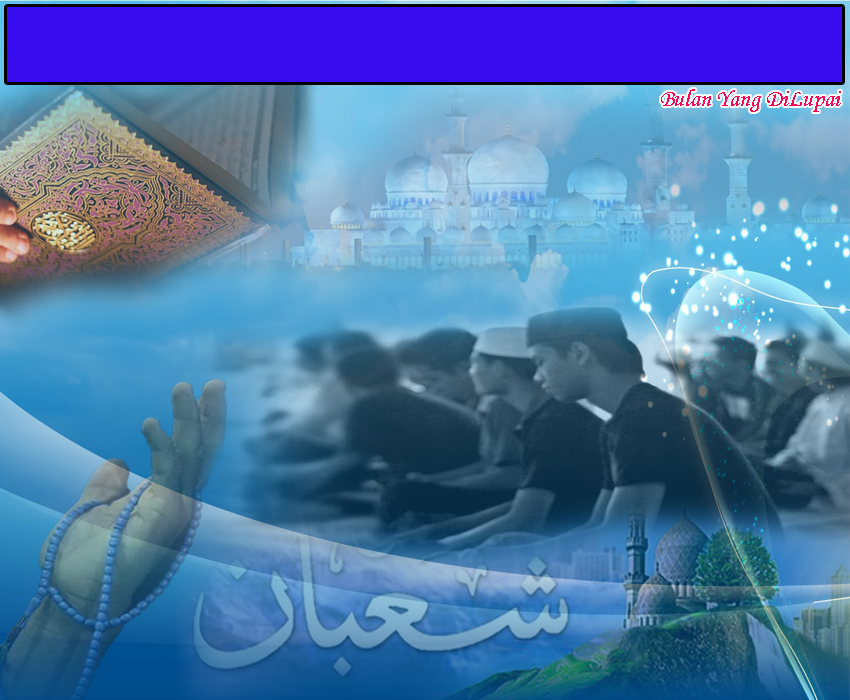 Wasiat Taqwa
اِتَّقُوا اللهَ تَعَالَى وَاشْكُرُوهُ عَلَى آلاَئِهِ وَنَعْمَائِهِ.
Bertaqwalah kepada Allah dengan sebenar-benarnya. Bersyukurlah kita di atas segala pengurniaan dan anugerahnya.
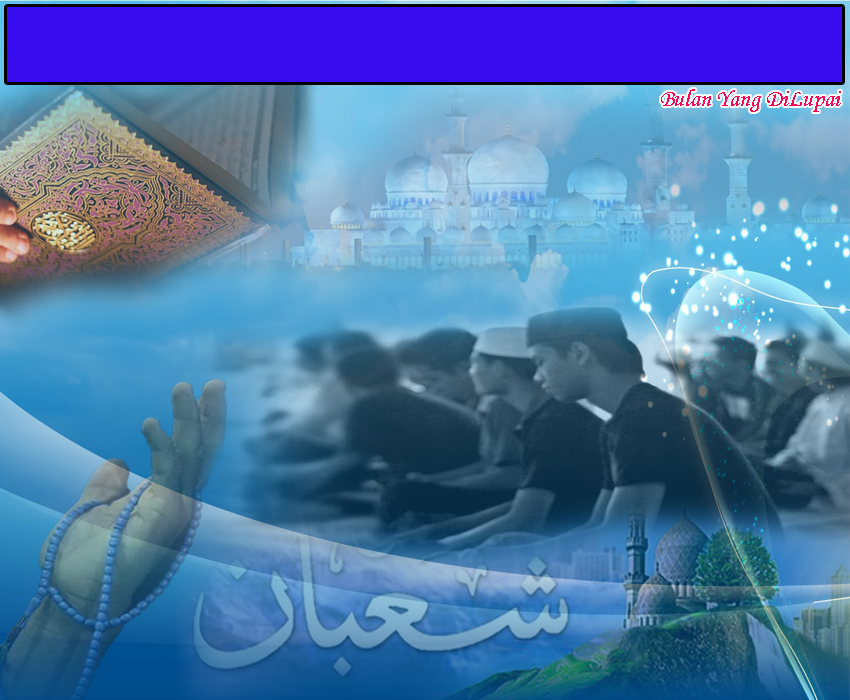 Al Quran telah mengingatkan kita tentang kepentingan masa.
Memanfaatkan anugerah masa dan kesihatan yang dimiliki bagi mempertingkatkan amal ibadah.
Gunakanlah tenaga yang masih kuat untuk bersama-sama golongan yang lebih berumur bagi mengimarahkan rumah-rumah Allah.
Marilah kita bersama-sama memastikan kualiti masa anak-anak dijaga dan diuruskan dengan baik agar tidak menyesal di kemudian hari
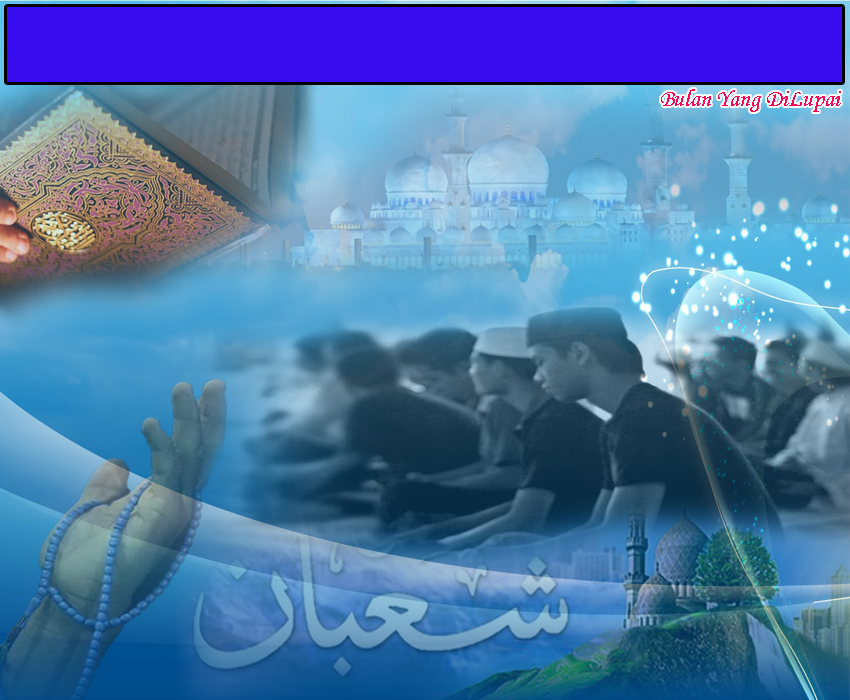 Sabda Rasulullah SAW
"اِغْتَنِمْ خَمْسًا قَبْلَ خَمْسٍ : شَبَابَكَ قَبْلَ هَرَمِكَ ، وَصِحَّتَكَ قَبْلَ سَقَمِكَ ، وَغِنَاكَ قَبْلَ فَقْرِكَ ، 
وَفَرَاغَكَ قَبْلَ شُغْلِكَ ، وَحَيَاتَكَ قَبْلَ مَوْتِكَ
“Rebutlah peluang lima keadaan sebelum datangnya lima yang lain, keadaan mudamu sebelum datangnya masa tuamu dan keadaan sihatmu sebelum datangnya faqirmu, keadaan lapangmu sebelum datangnya keadaan sibukmu dan keadaanmu masih hidup sebelum datangnya matimu”. (riwayat Tirmizi)
Seruan
Mengenang jasa rasul kesayangan, nabi Muhammad SAW  yang berjuang membawa ajaran Islam. Selawat dan salam kepada Rasulullah s.a.w.
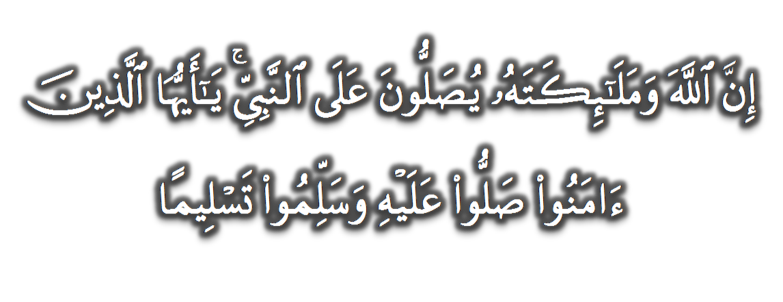 (Surah Al-Ahzab : Ayat 56)
“Sesungguhnya Allah Taala Dan Para MalaikatNya Sentiasa Berselawat Ke Atas Nabi (Muhammad).
Wahai Orang-orang Beriman! Berselawatlah Kamu 
Ke Atasnya Serta Ucapkanlah Salam Sejahtera Dengan Penghormatan Ke Atasnya Dengan Sepenuhnya”.
Selawat
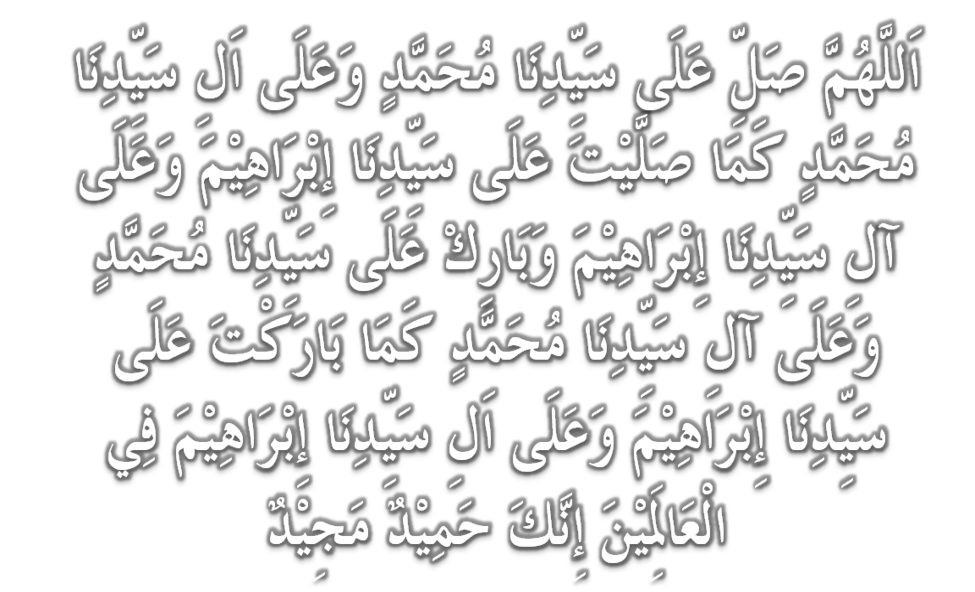 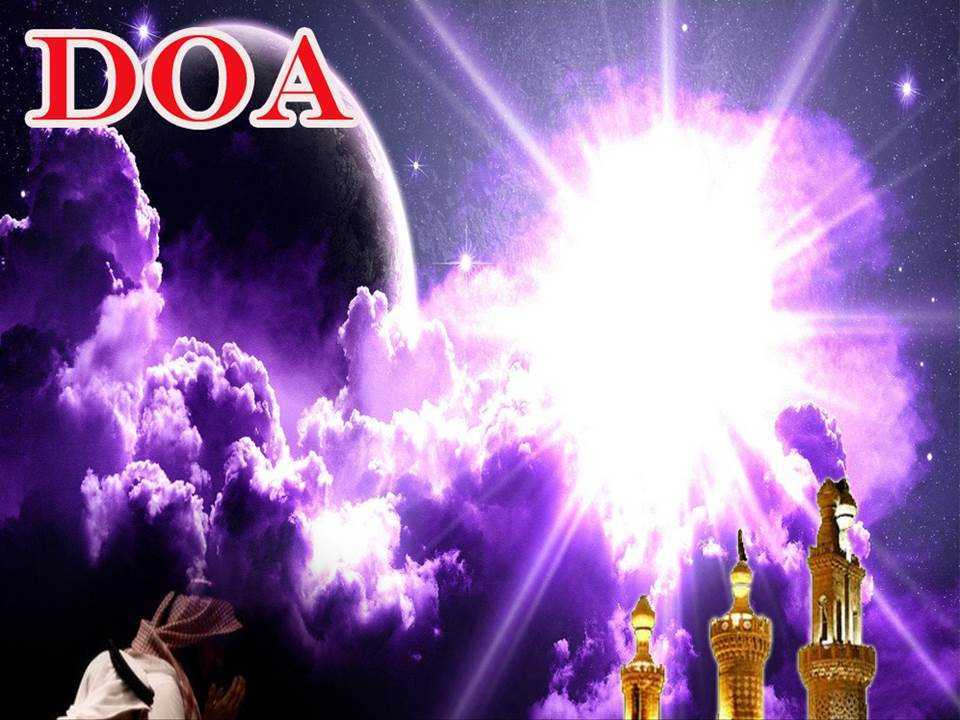 اللَّهُمَّ اغْفِرْ لِلْمُؤْمِنِيْنَ وَالْمُؤْمِنَاتِ، وَالمُسْلِمِيْنَ وَالْمُسْلِمَاتِ الأَحْيَاءِ مِنْهُمْ وَالأَمْوَات. 
إِنَّكَ سَمِيْعٌ قَرِيْبٌ مُجِيْبُ الدَّعَوَات.
Ya Allah, Ampunkanlah Dosa Golongan Mu’minin Dan Mu’minaat, Muslimin Dan Muslimat, samada yang  masih hidup atau yang telah mati. Sesungguhnya Engkau Maha Mendengar dan Maha Memakbulkan segala permintaan.
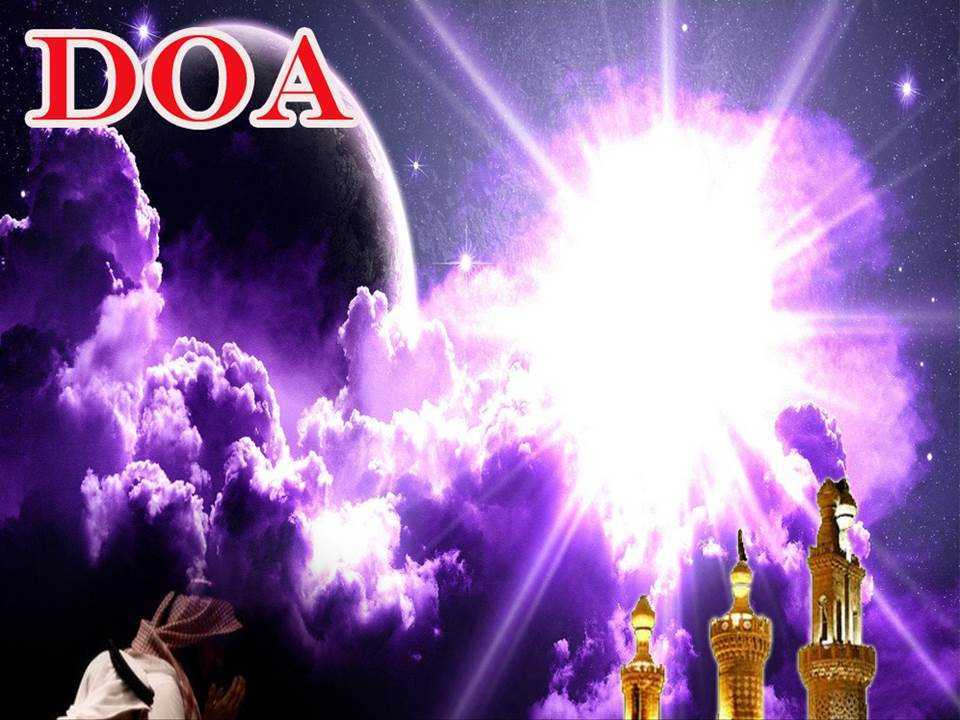 اللَّهُمَّ ارْحَمْنَا فَأَنَّكَ أَرْحَمَ الرَّاحِمِيْنَ. اللَّهُمَّ اهْدِنَا فَإِنَّكَ الْهَادِيْ إِلَى صِرَاطِكَ الْمُسْتَقِيْمِ. اللَّهُمَّ اشْفِ أَمْرَاضَنَا، وَاشْفِ مَرْضَانَا، وَارْحَمْ إِخْوَانَنَا الْمُسْلِمِيْنَ وَالْمُسْلِمَاتِ، الْأَحْيَاءِ مِنْهُمْ وَالْأَمْوَاتِ، وَاجْعَلْنَا مِنَ الرَّاشِدِيْنَ يَا رَبَّ الْعَالَمِيْنَ.
Ya Allah ! Rahmatilah kami Sememangnya Engkau Tuhan Yang Maha Mengasihani. Ya Allah ! Bimbinglah kami Sesungguhnya Engkaulah  Penunjuk ke jalanMu yang lurus. Ya Allah ! Sembuhkanlah penyakit-penyakit kami. Sihat sejahterakanlah ahli keluarga dan sahabat-sahabat kami yang terlantar sakit dan rahmatilah saudara-saudara kami di kalangan muslimin dan muslimat. Yang masih hidup ataupun yang telah meninggal dunia dan jadikanlah kami hambaMu yang berada dalam kalangan yang mendapat pimpinan.)
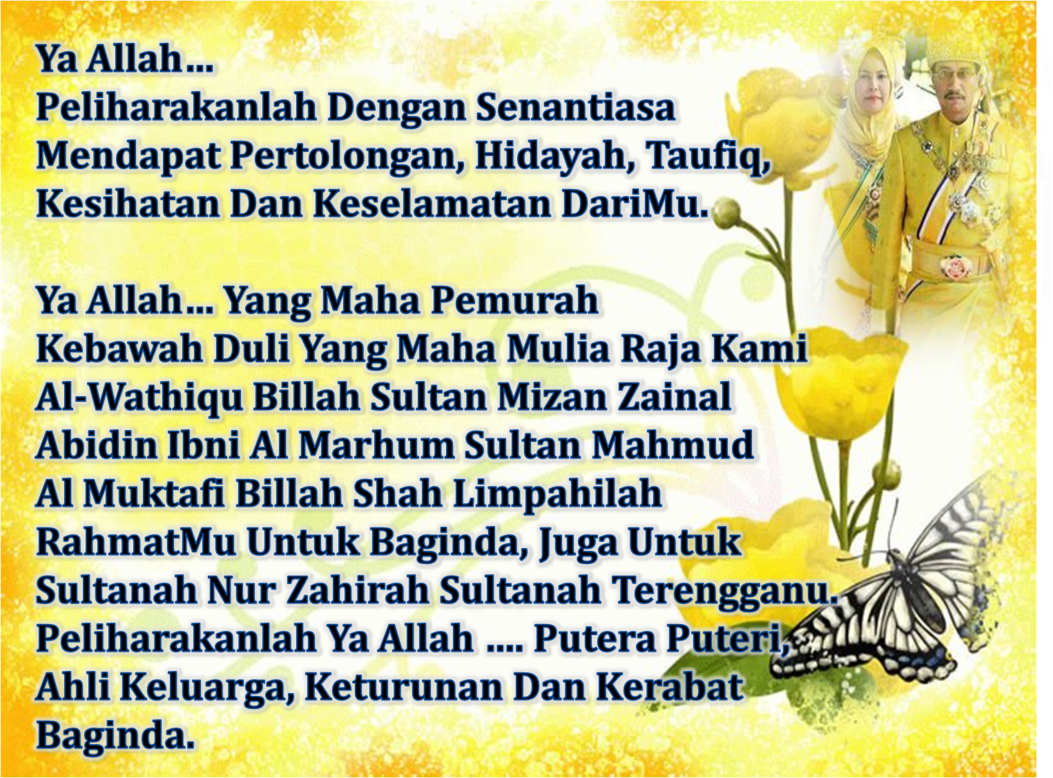 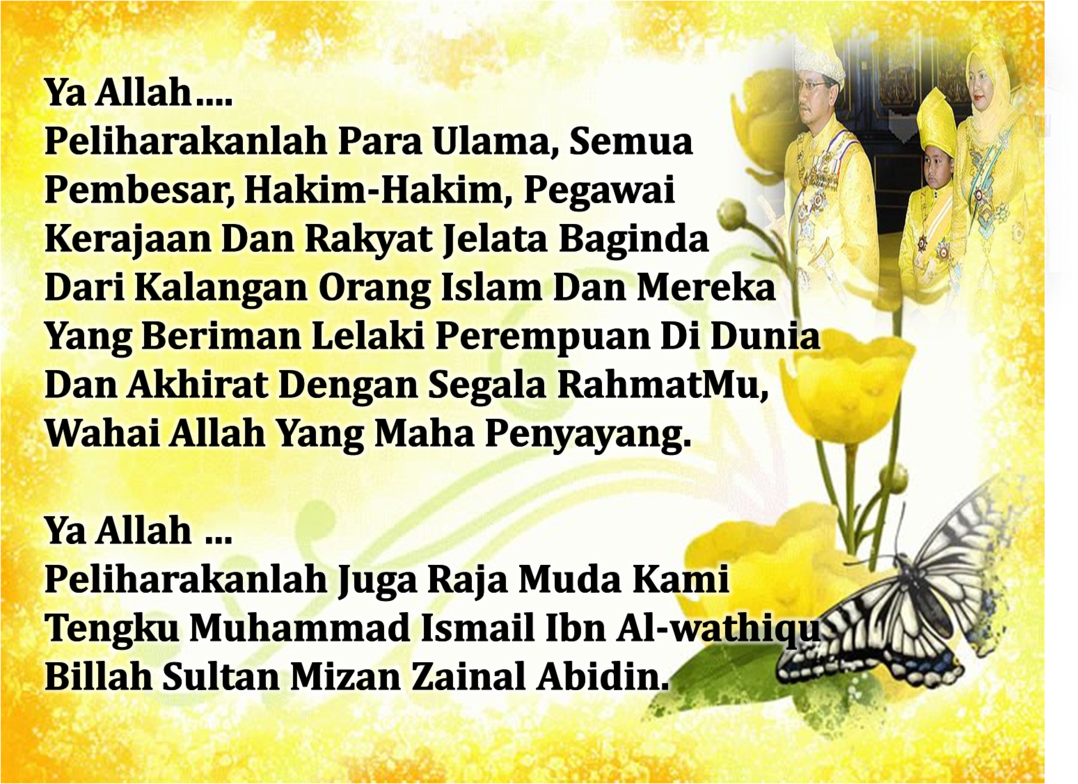 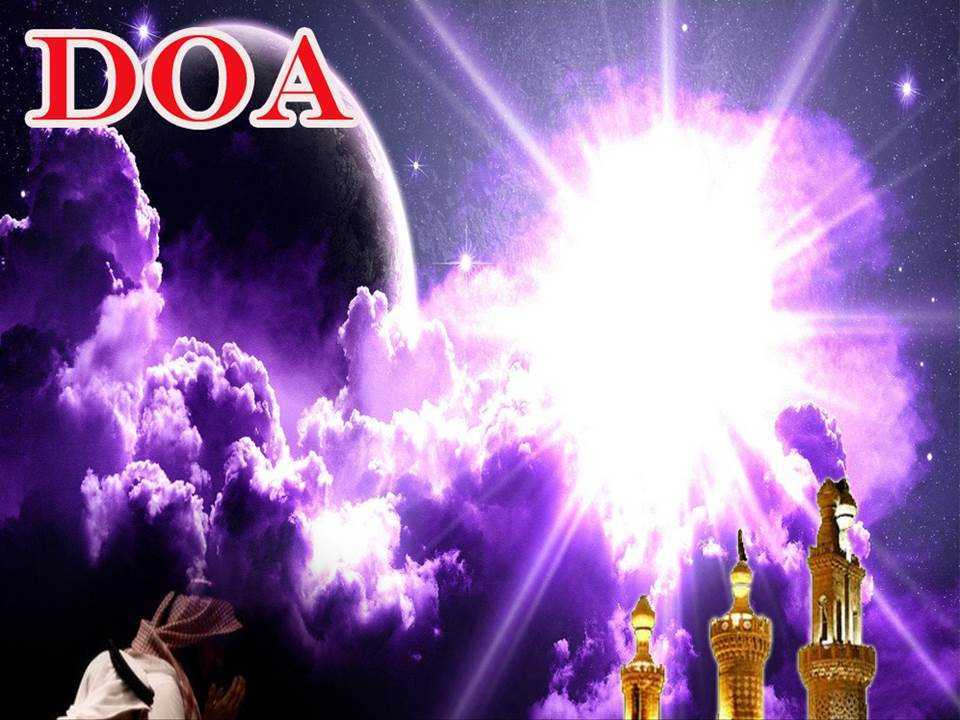 رَبَّنَا ظَلَمْنَا أَنْفُسَنَا وَإِنْ لَمْ تَغْفِرْ لَنَا وَتَرْحَمْنَا لَنَكُوْنَنَّ مِنَ الْخَاسِرِيْنَ. 
لآ إِلَهَ إِلاَّ أَنْتَ سُبْحَانَكَ إِنَّا كُنَّا مِنْ الظَّالِمِيْنَ. رَبَّنَا آتِنَا فِي الدُّنْيَا حَسَنَةً وَفِي الآخِرَةِ حَسَنَةً  وَقِنَا عَذَابَ النَّارِ. وَصَلَّى اللهُ عَلىَ سَيِّدِنَا مُحَمَّدٍ وَعَلىَ آلِهِ وَصَحْبِهِ وَسَلَّمْ. وَالْحَمْدُ للهِ رَبِّ الْعَالَمِيْنَ.
Ya Allah …
Kami Telah Menzalimi Diri Kami Sendiri 
Dan Sekiranya Engkau Tidak Mengampunkan Kami Dan Merahmati Kami Nescaya Kami Akan Menjadi Orang Yang Rugi.
Tiada Tuhan Melainkan Engkau Maha Suci Engkau Sesungguhnya Kami Di Kalangan  Orang-orang 
Yang Menzalimi Diri.
Ya Allah… 
Kurniakanlah Kepada Kami Kebaikan Di Dunia Dan Kebaikan Di Akhirat Serta Hindarilah Kami Dari Seksaan Neraka.
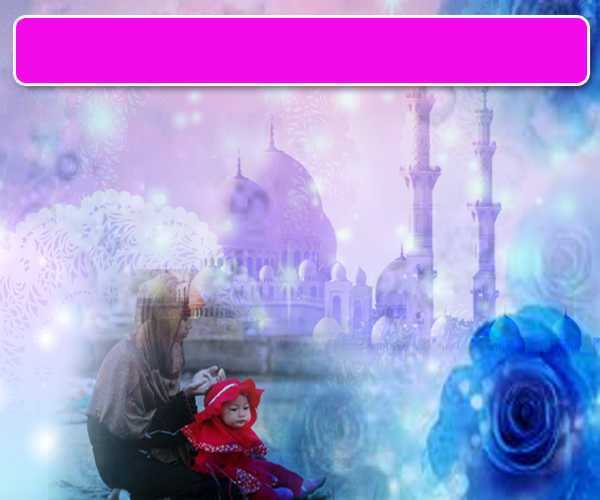 Wahai Hamba-hamba Allah….
Sesungguhnya ALLAH  menyuruh berlaku adil, dan berbuat kebaikan, serta memberi bantuan kepada kaum kerabat dan melarang daripada melakukan perbuatan-perbuatan keji dan mungkar serta kezaliman. Ia mengajar kamu (dengan suruhan dan larangannya  ini) supaya kamu mengambil peringatan mematuhinya.
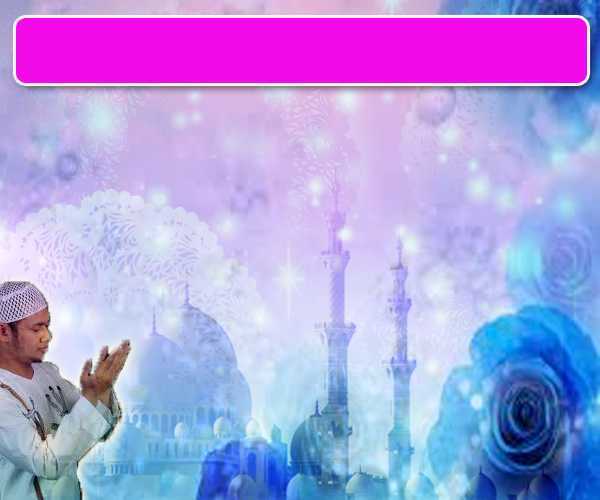 Maka Ingatlah Allah Yang Maha Agung
Nescaya Dia Akan Mengingatimu 
Dan Bersyukurlah Di Atas Nikmat-nikmatNya Nescaya Dia Akan Menambahkan Lagi Nikmat Itu Kepadamu, dan Pohonlah 
Dari Kelebihannya, Nescaya Akan Diberikannya  Kepadamu. Dan Sesungguhnya Mengingati Allah Itu Lebih Besar (Faedah Dan Kesannya) Dan (Ingatlah) Allah Mengetahui Apa  Yang Kamu Kerjakan.
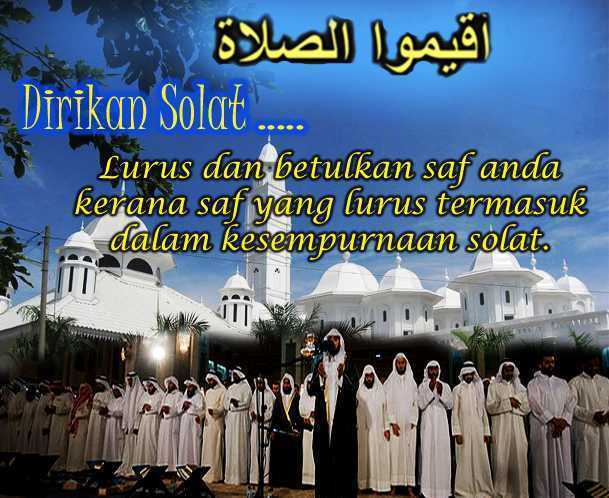